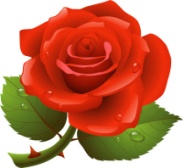 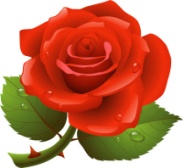 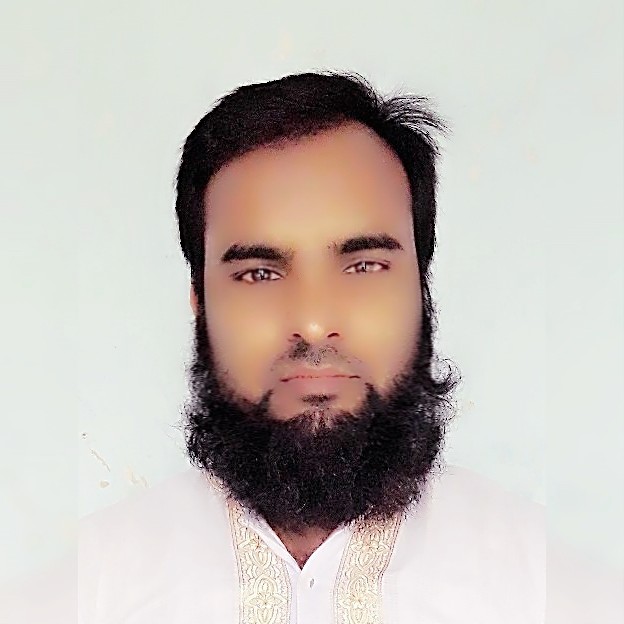 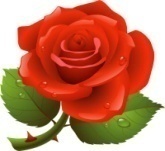 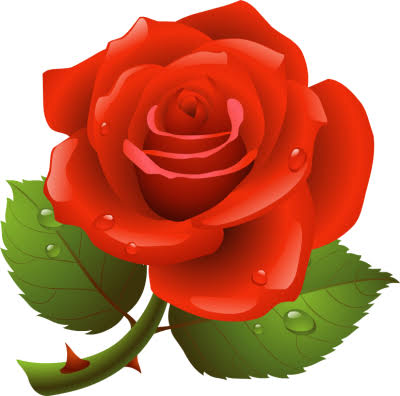 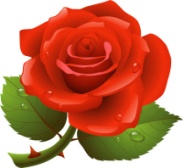 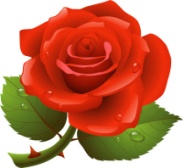 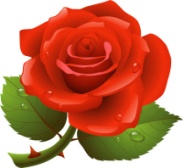 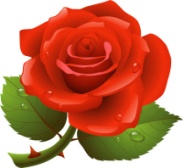 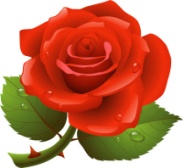 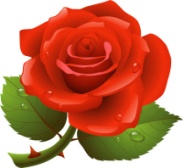 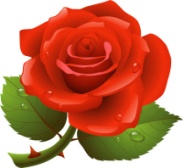 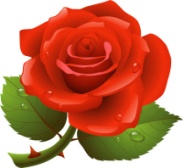 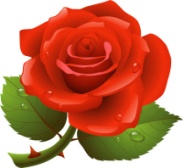 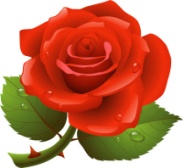 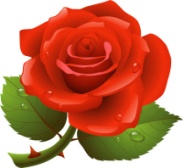 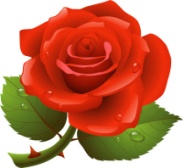 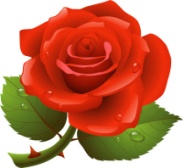 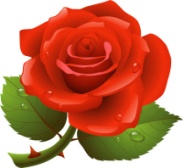 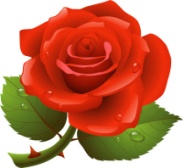 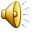 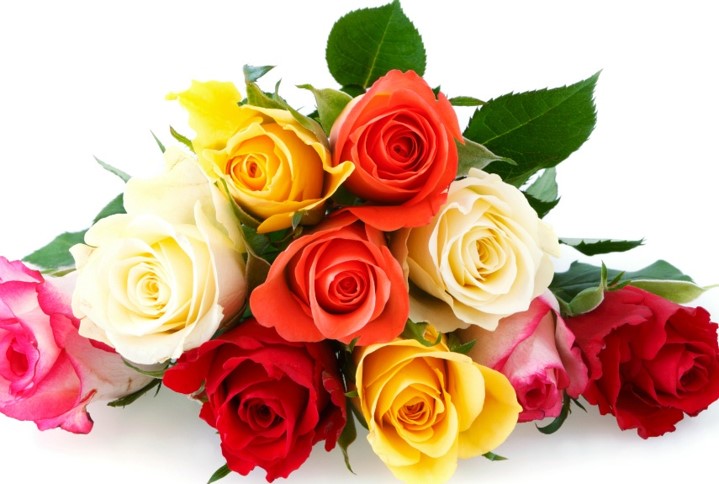 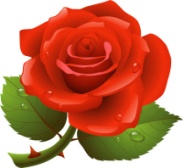 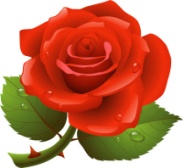 স্বাগতম
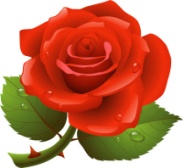 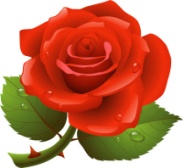 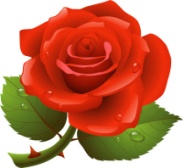 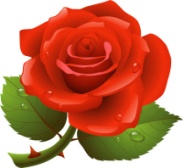 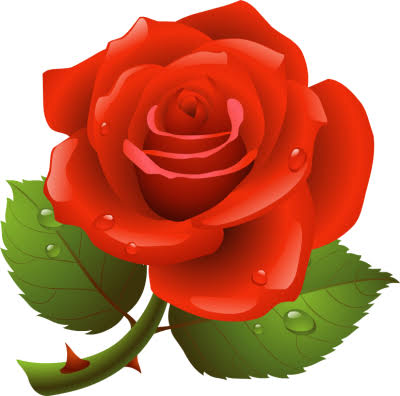 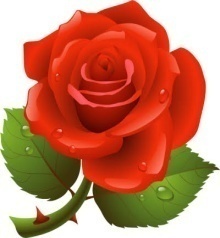 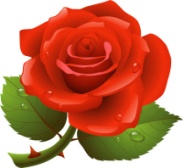 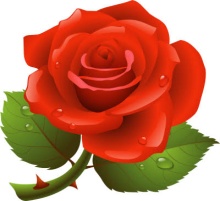 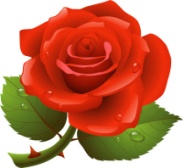 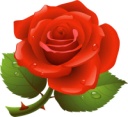 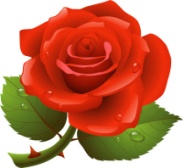 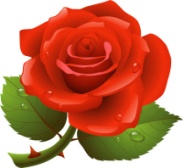 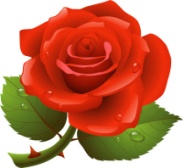 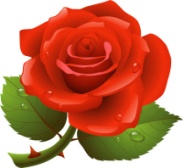 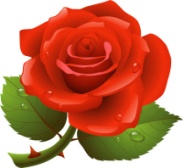 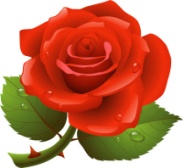 পাঠ পরিচিতি
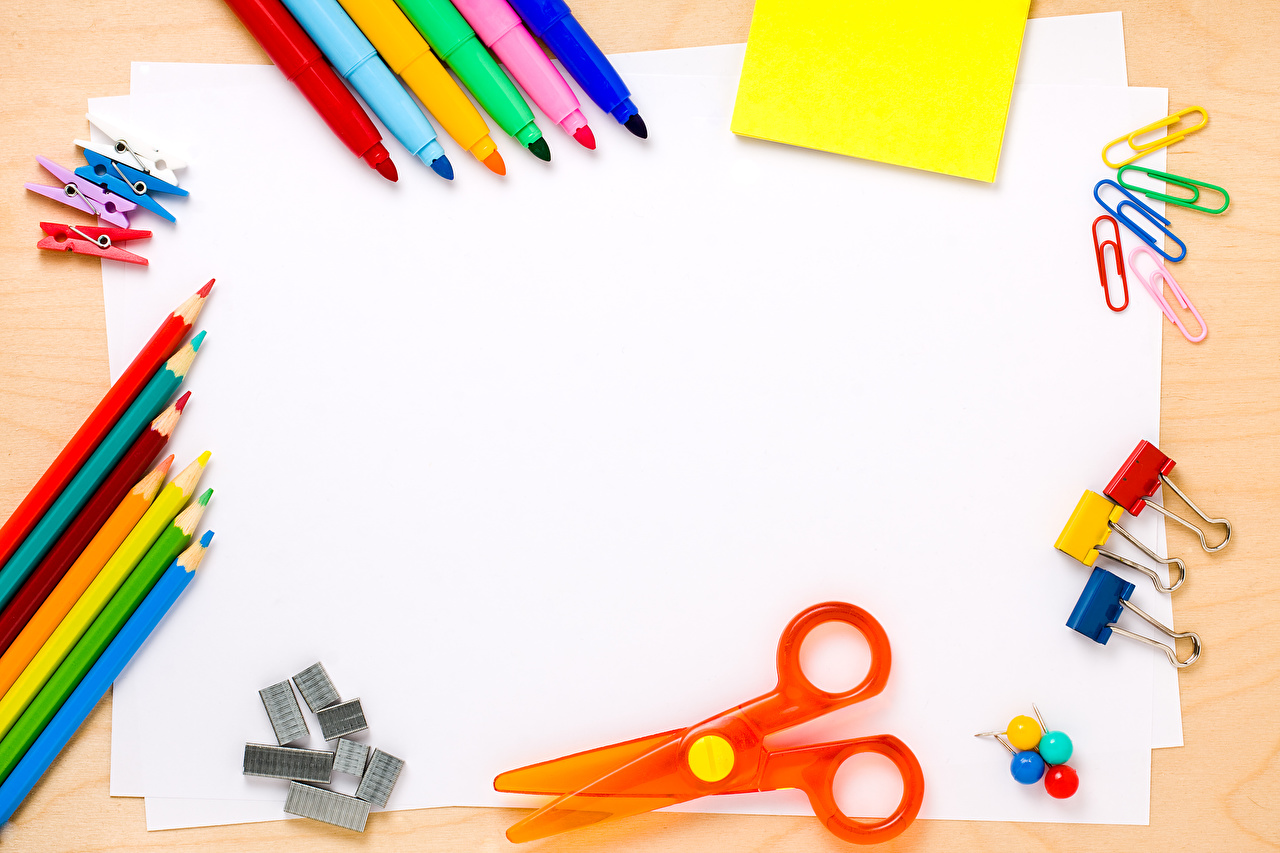 শ্রেণিঃ প্রথম
বিষয়ঃ বাংলা
পাঠের শিরোনামঃ কারচিহ্ন
পাঠ্যাংশঃ আ- কার , া
শিক্ষক পরিচিতি
আসরাফুল আলম
সহকারী শিক্ষক
কলমুডাঙ্গা সরকারি প্রাথমিক বিদ্যালয়।
সাপাহার, নওগাঁ।
শি
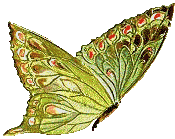 খ
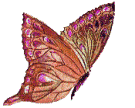 ন
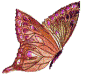 ফ
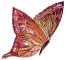 ল
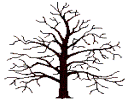 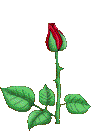 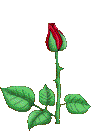 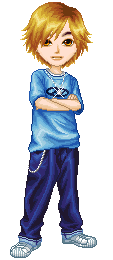 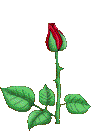 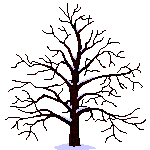 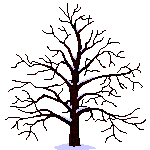 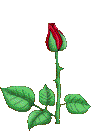 শিখনফল
শোনা
বলা
১.১.১ বাক্য ও শব্দে ব্যবহৃত বাংলা বর্ণমালার ধ্বণি মনোযোগ সহকারে শুনবে  ও মনে রাখবে।
১.২.১ কারচিহ্নহীন শব্দ স্পষ্টভাবে বলতে পারবে।
১.২.২ কারযুক্ত শব্দ মনোযোগ শহকারে শুনবে ও মনে রাখবে।
১.২.২  কারচিহ্নযুক্ত শব্দ স্পষ্টভাবে বলতে পারবে।
১.২.৩ কারচিহ্নহীন ওপ কারযুক্ত শব্দ দিয়ে তৈরি বাক্য শুনবে।
চল একটি ভিডিও দেখি
ছবি প্রদর্শন
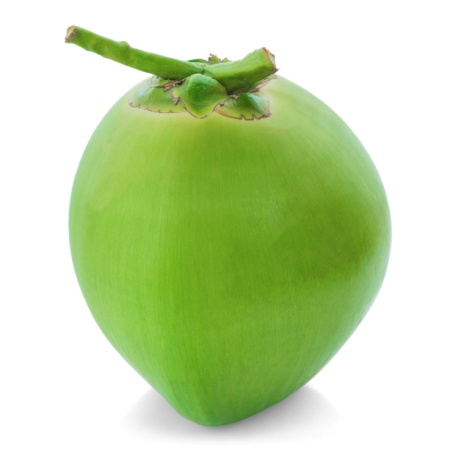 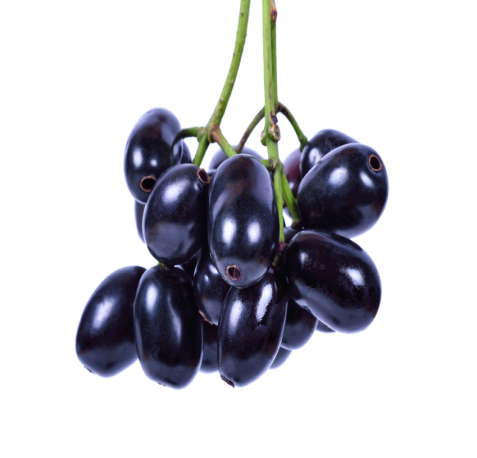 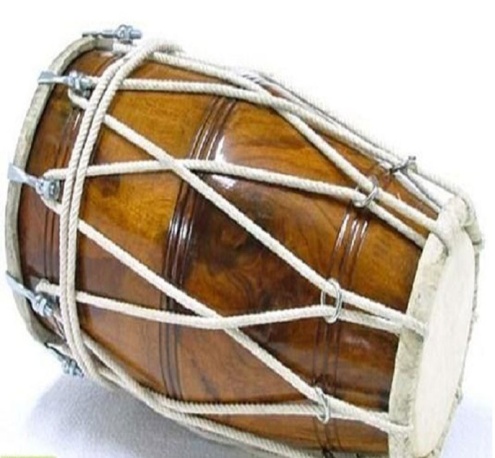 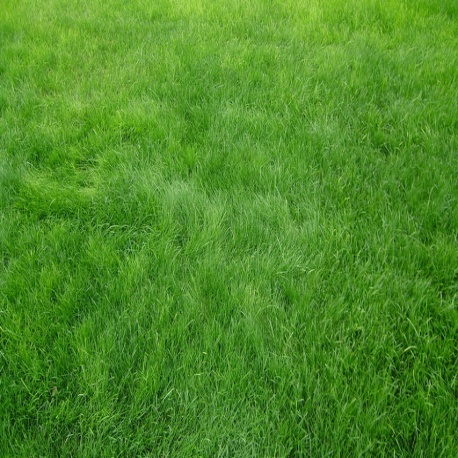 ডাব
জাম
ঢাক
ঘাস
ছবিতে লোকটি কী করছে?
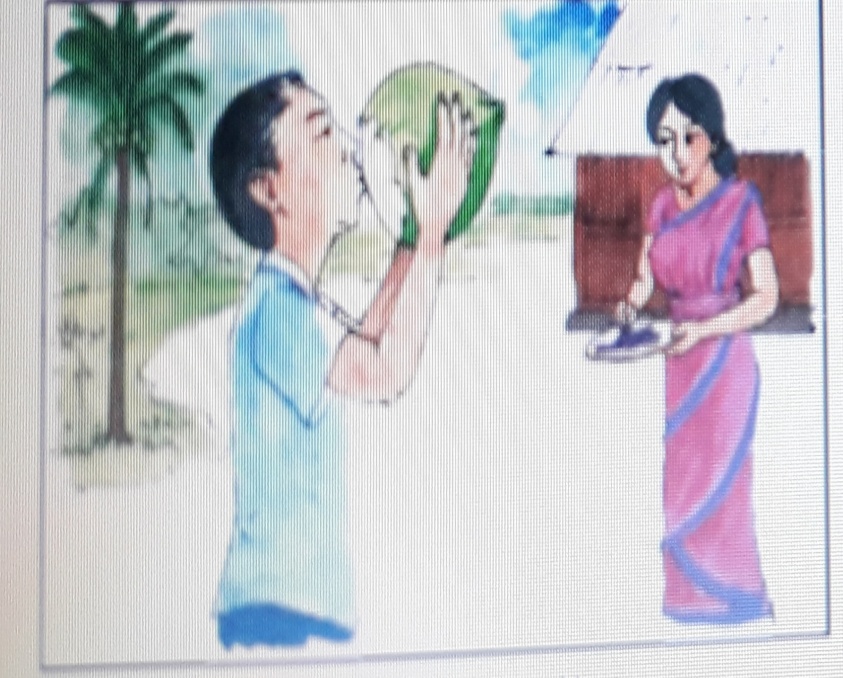 ছবিতে আর কী কী দেখতে পাচ্ছ?
ছবিতে মহিলাটি কী করছে?
ছবিতে লোকটি কী করছে?
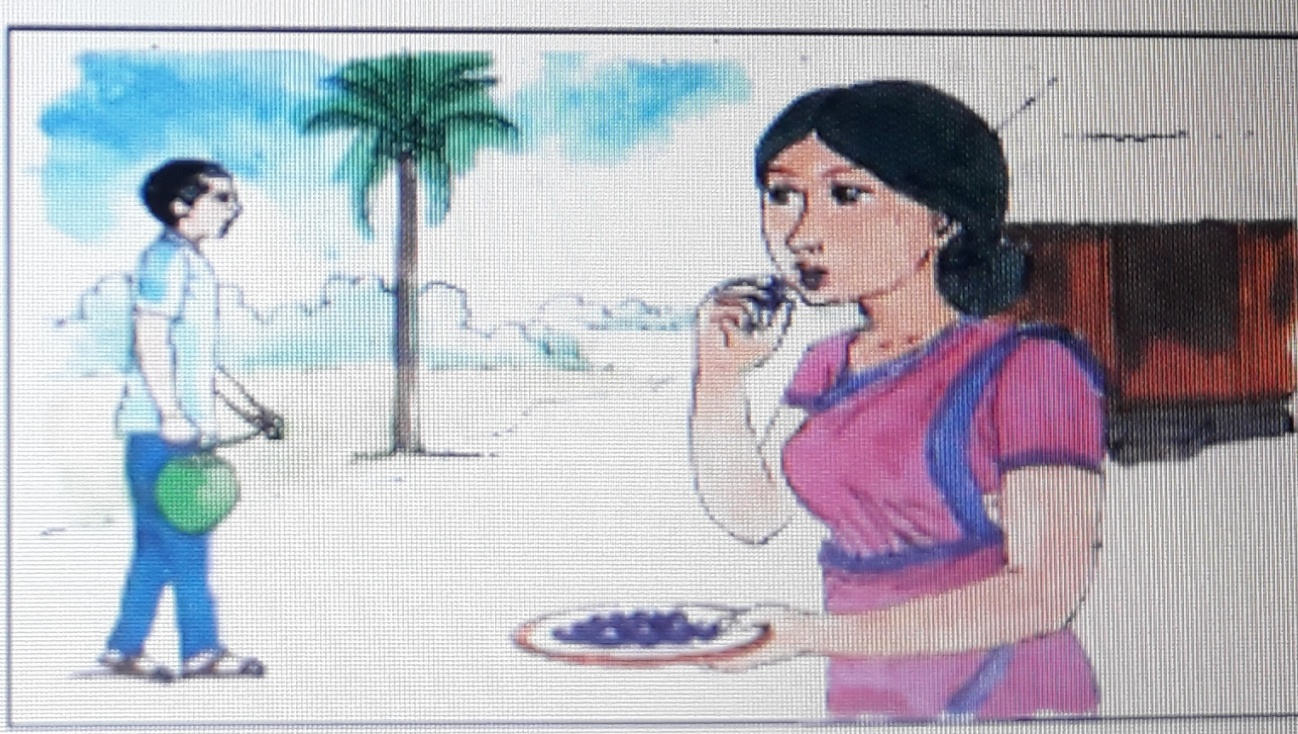 ছবিতে আর কী কী দেখতে পাচ্ছ?
ছবিতে মহিলাটি কী করছে?
পাঠ্য বই থেকে ১৩২ পৃষ্ঠা খোল
ছবি দেখে দুই মিনিট চিন্তা কর
আ-কার
া
ছবি  দেখে গল্প শুনি ও বলি
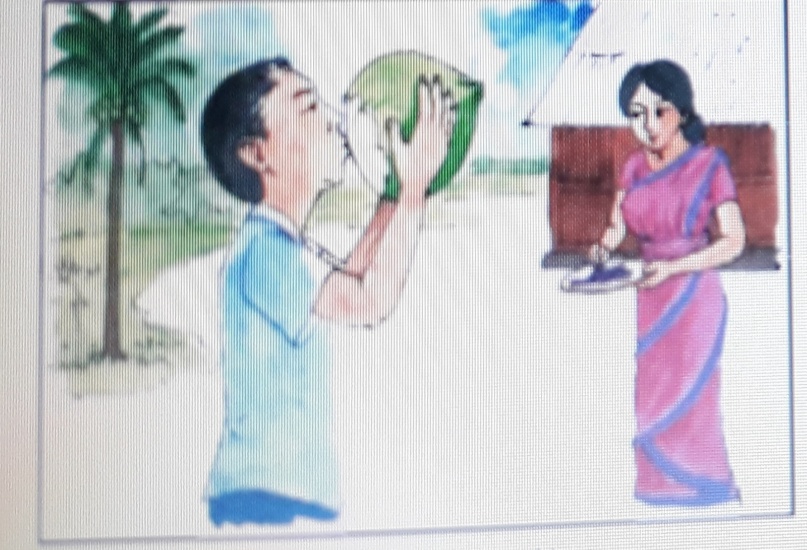 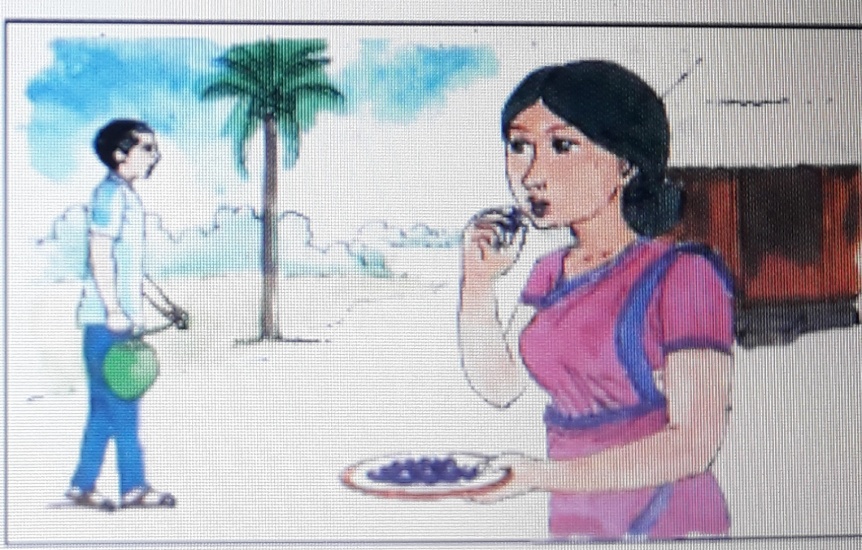 কাকা যায়। ডাব খায়।
খালা যায়। জাম খায়।
ড
া
ব
জ
া
ম
া
খ
া
য়
য
া
য়
ঢ
া
ক
ঘ
া
স
সরব পাঠ
শোন ও বল
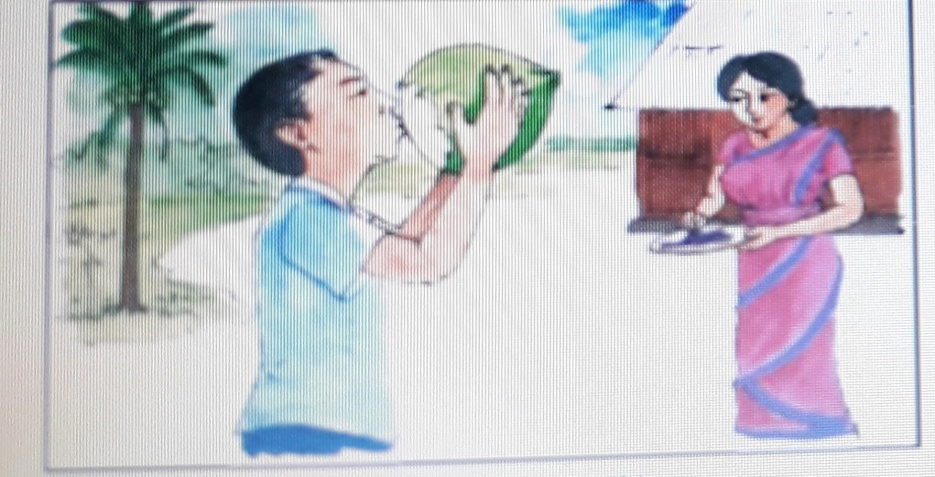 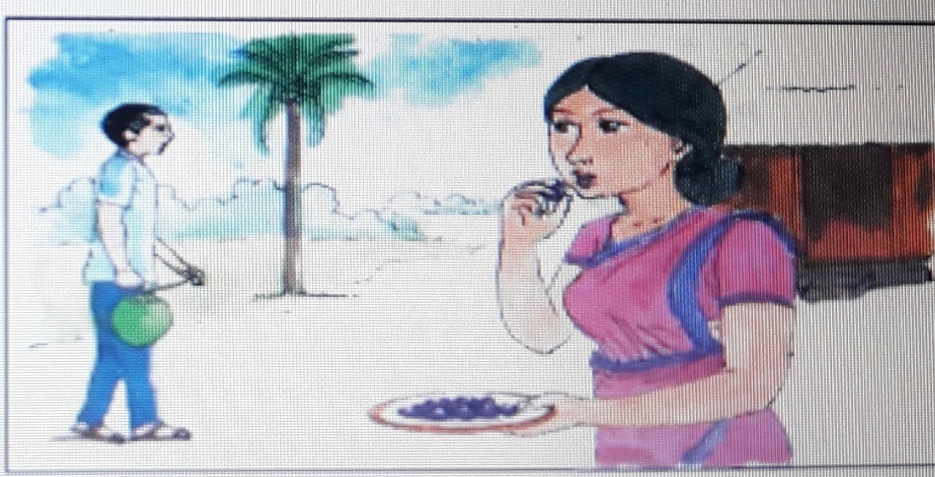 ক
া
া
য
া
য়
ড
া
ব
খ
া
খ
া
া
য
া
জ
া
খ
া
ক
য়
ল
য়
ম
য়
কাকা যায় । ডাব খায়।  খালা যায় জাম খায়।
কাকা যায় । ডাব খায়।  খালা যায় জাম খায়।
কাকা যায় । ডাব খায়।  খালা যায় জাম খায়।
দলীয় কাজ
গোলাপ
বকুল
শাপলা
“া” বসিয়ে শব্দ তৈরি কর-
ছবি দেখে শব্দ তৈরি কর-
ছবির পাশে কারচিহ্ন বসাও
ড  ব
া
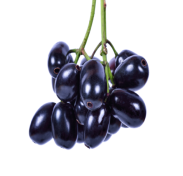 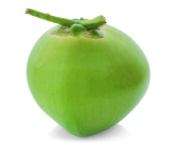 ডাব
জ ম
া
ঢ ক
া
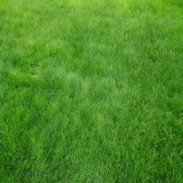 ঘাস
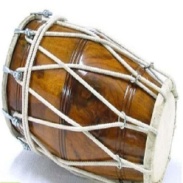 ঢ ক
া
খ ল
া
া
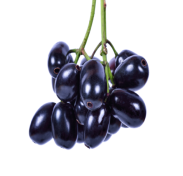 ড ব
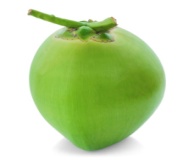 জাম
া
জ ম
া
মূল্যায়ন
নিচের শব্দগুলো উপরের ছবির পাশে বসাও
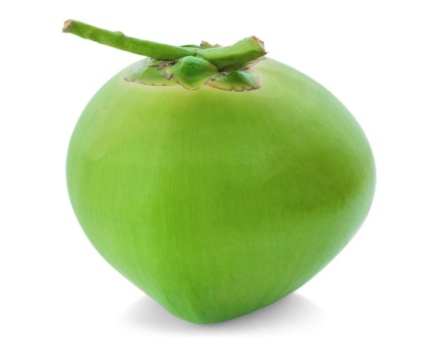 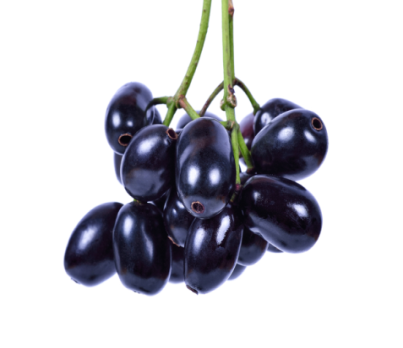 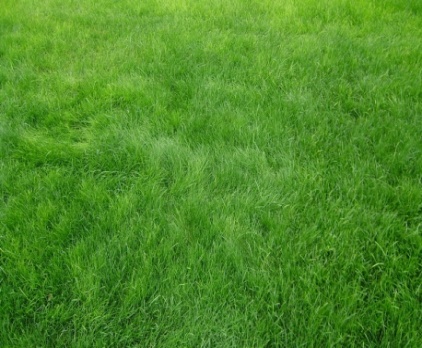 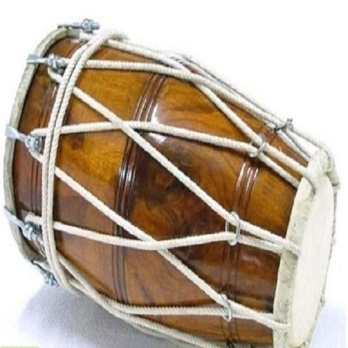 ঘাস
ডাব
ঢাক
জাম
সমাপ্ত
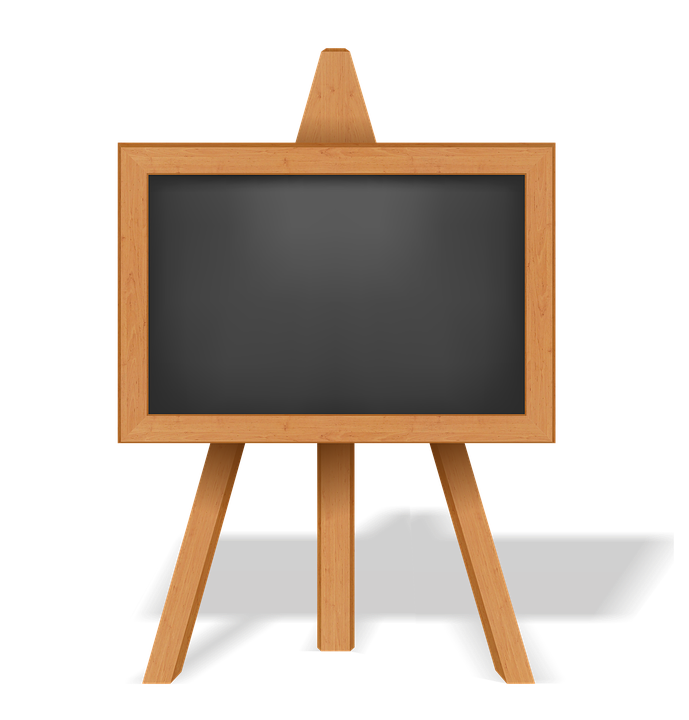 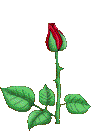 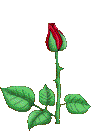 ধন্যবাদ
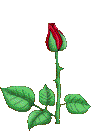